Outdoor Speaker
Atrium300
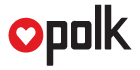 Outdoor Speaker System
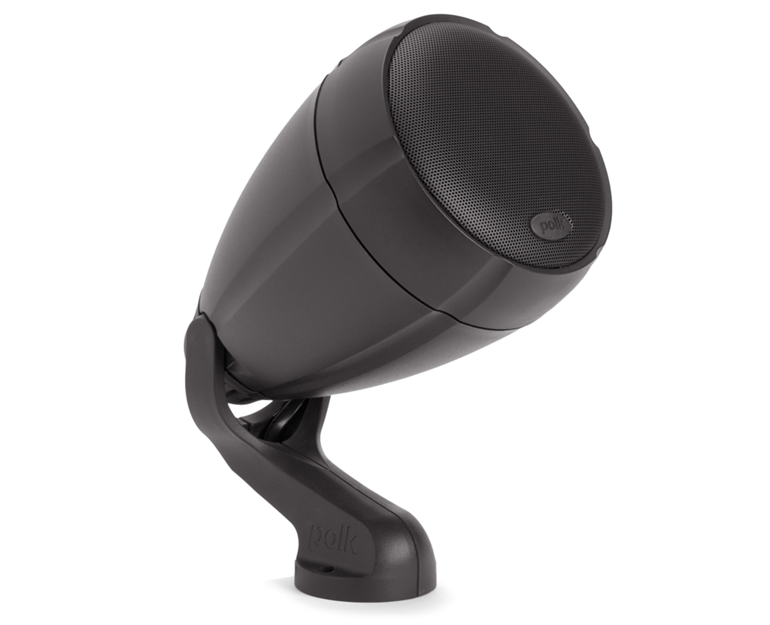 FEATURE
조경에 심을 수 있고 천장이나 처마에 매달 수 있으며 다양한 형태로 설치 가능
음향적으로 일치하는 양방향 디자인으로 스스로 역동적인 사운드를 전달하거나, 활짝 열린 야외 공간에서도 아트리움 서브100과 조화를 이룸
미네랄을 함유한 폴리프로필렌 하우징, 1mm 알루미늄 그릴 및 스테인리스 스틸 하드웨어로 수년 간의 날씨 유지 강한 내구성
다이내믹 밸런스® 드라이버 기술
SPECIFICATION
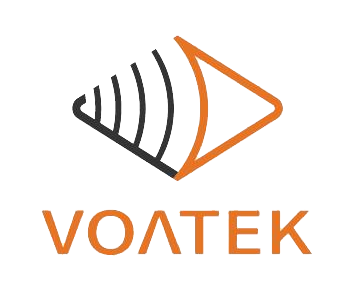 경기도 성남시 분당구 판교로 723(분당테크노파크) B동 604-2호  
TEL  : 031-709-1061 / FAX : 031-709-1062